Урок математики 9 классТема урока задачи на проценты.
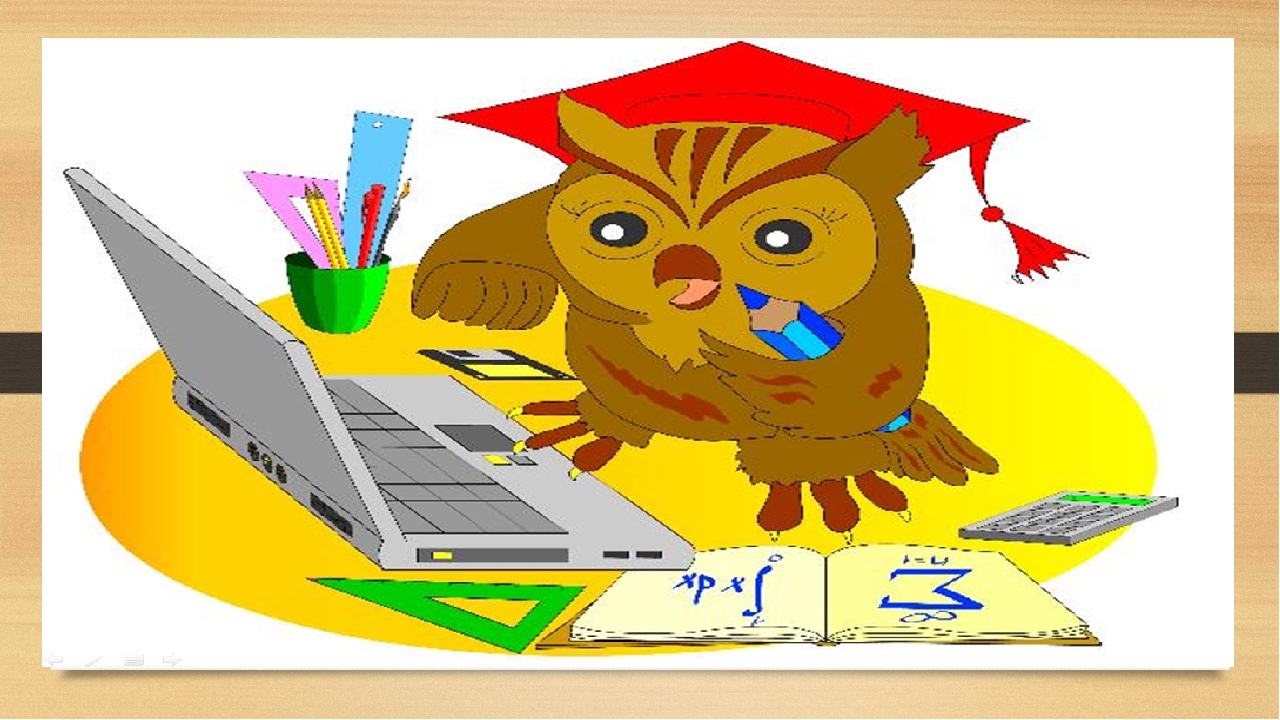 Учитель 
математики
 Земцова В.Я.
Нахождение процентов от числа. Задачи.
Чтобы найти проценты от числа, надо число разделить на 100 и умножить на количество процентов.
Найди.                       0,75
16% от 75             75:100*16=
34% от  124
25% от  60
Реши задачи.
Задача. Расстояние от Москвы до Красноярска – 4028 км. 75% пути туристы проехали на поезде, остальной путь на автобусе. Сколько км туристы проехали на автобусе?
Весь путь – 4028 км
На поезде -? 75% от всего пути
На автобусе - ? остальное

Реши задачу с вопросами.